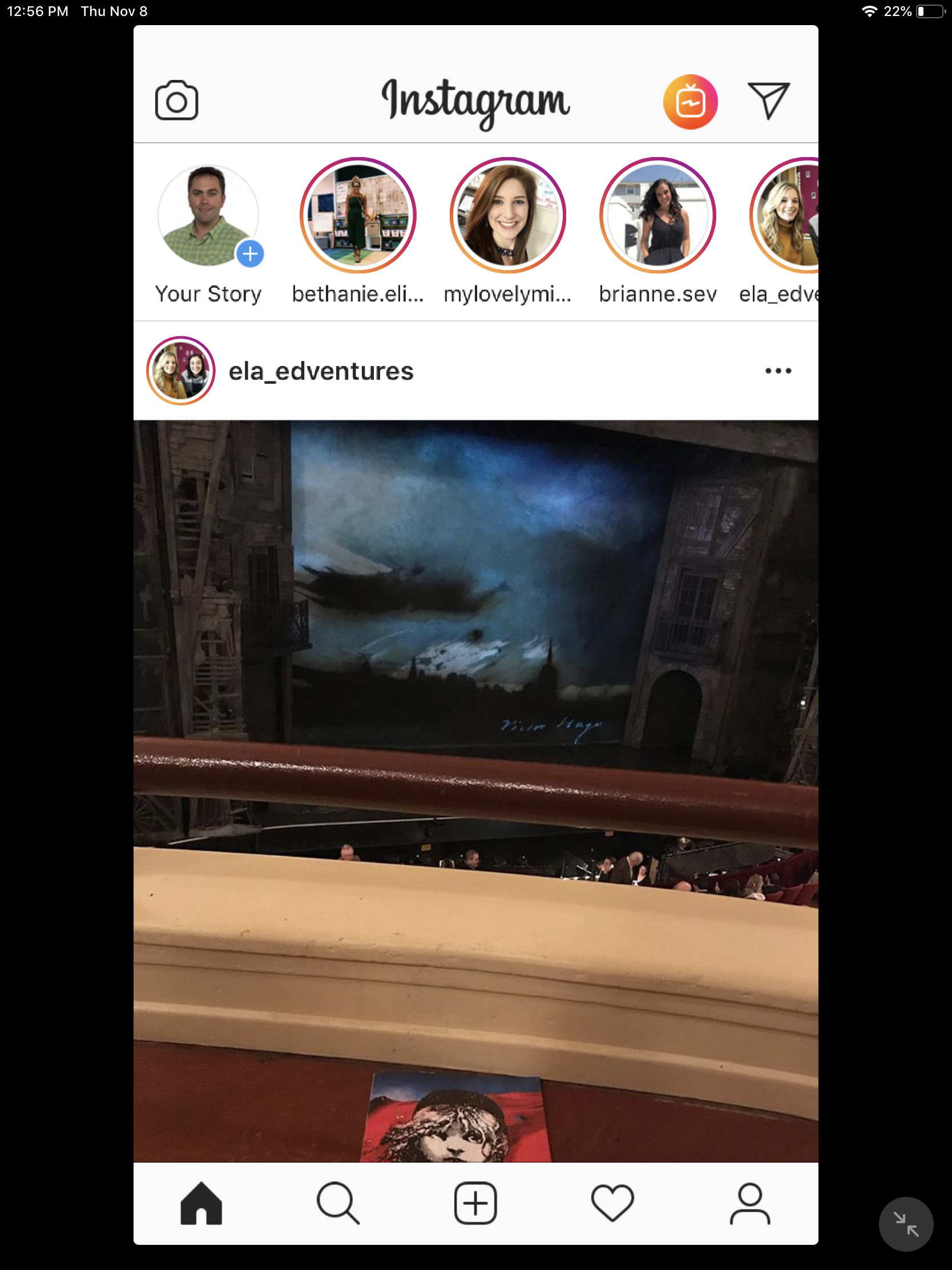 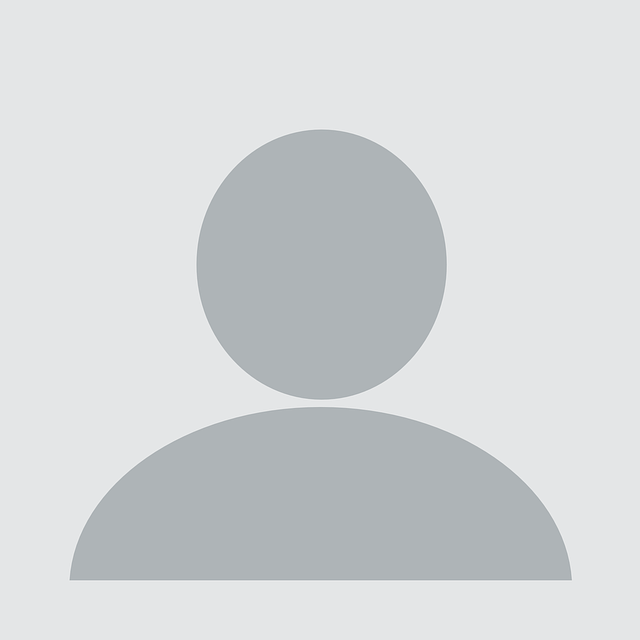 56
503
456
posts
followers
Following
Name
Job/Title
Information about the person. Blah blah blah blah blah blah blah blah blah blah blah blah blah blah blah blah blah blah .
Their Location
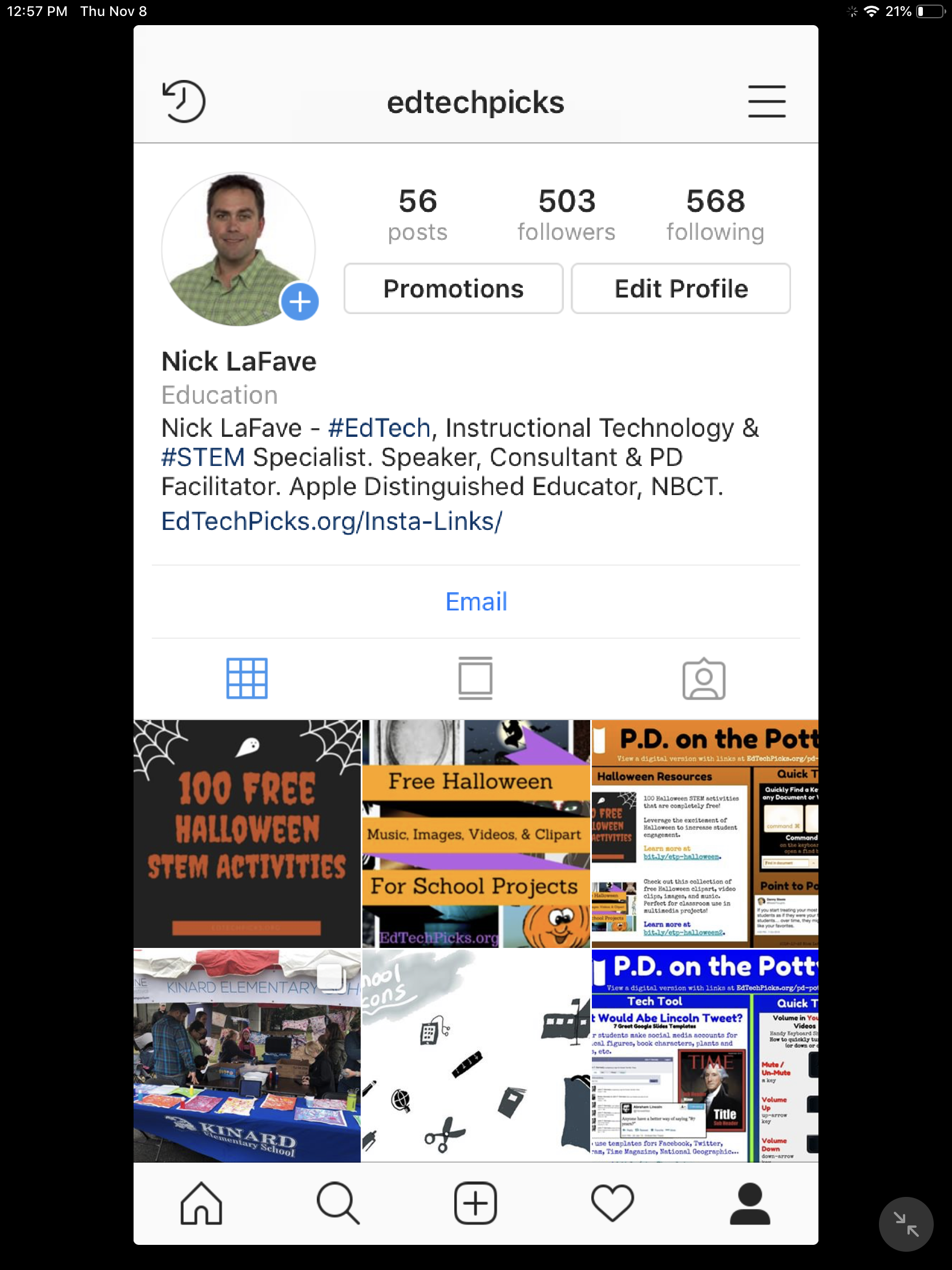 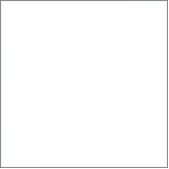 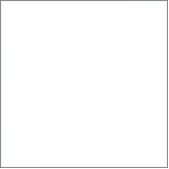 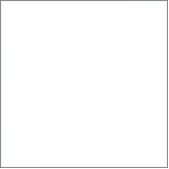 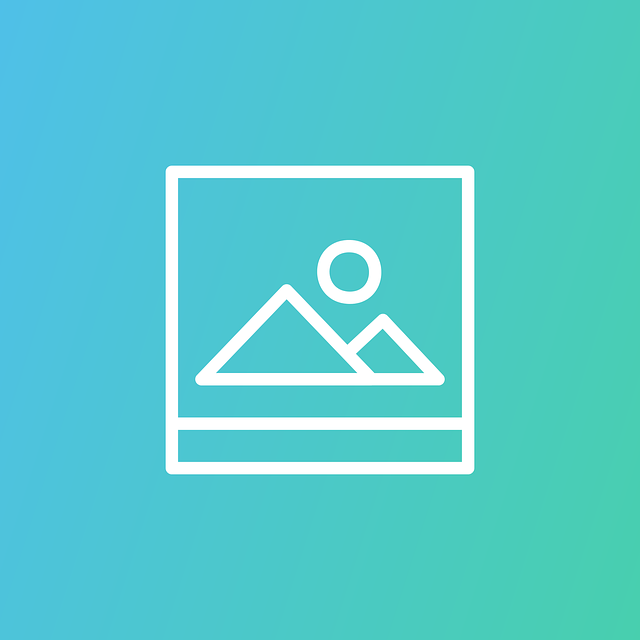 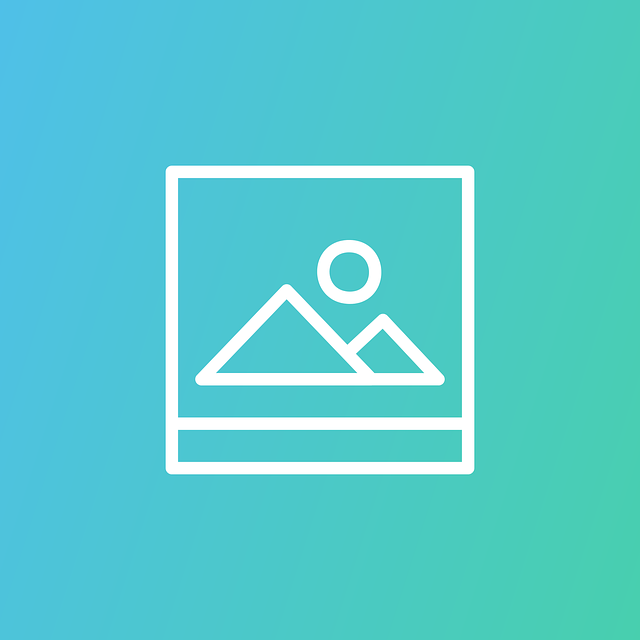 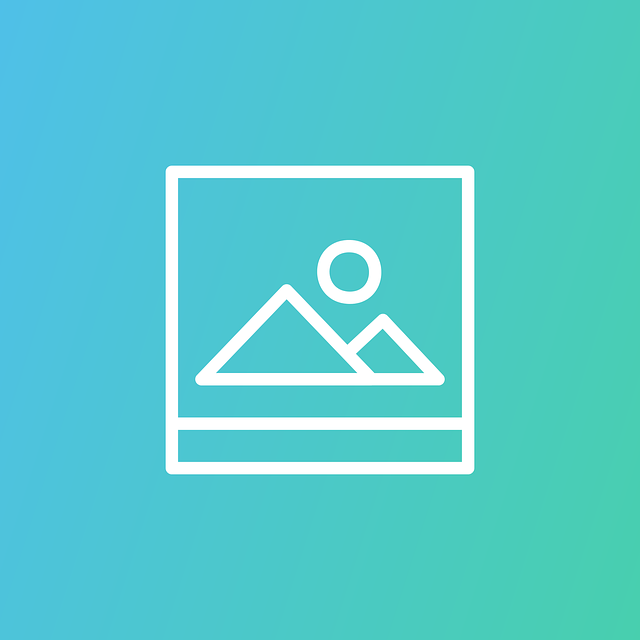 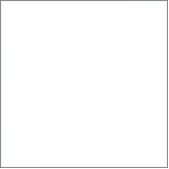 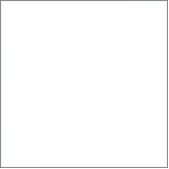 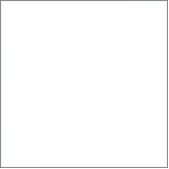 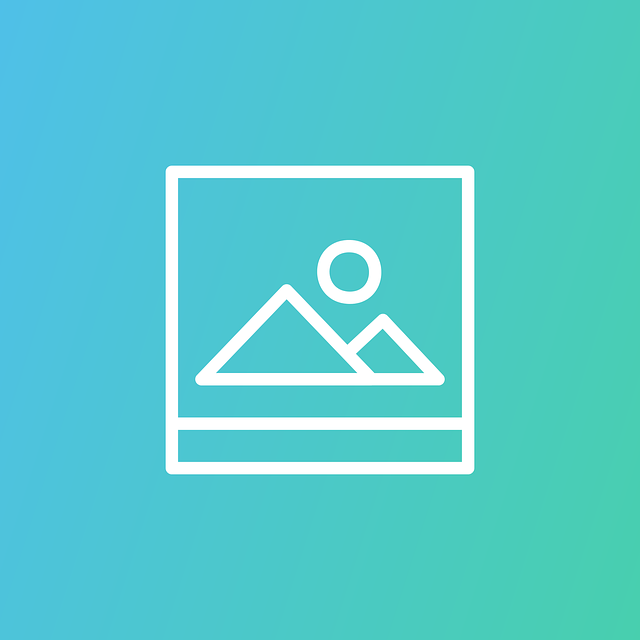 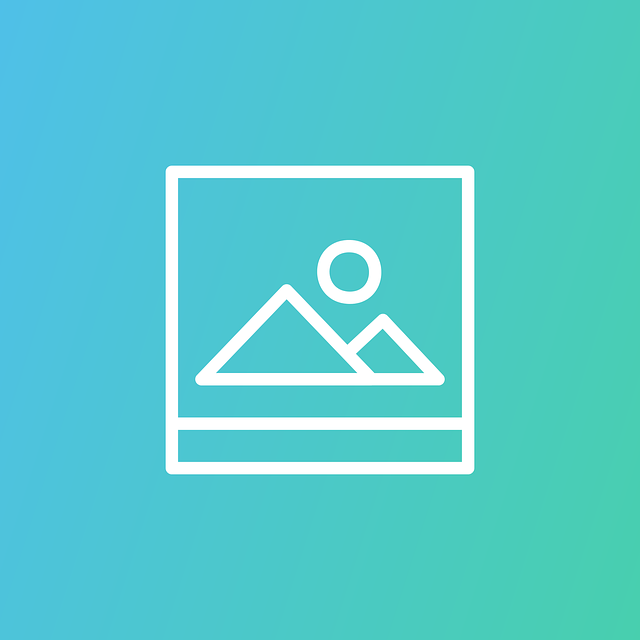 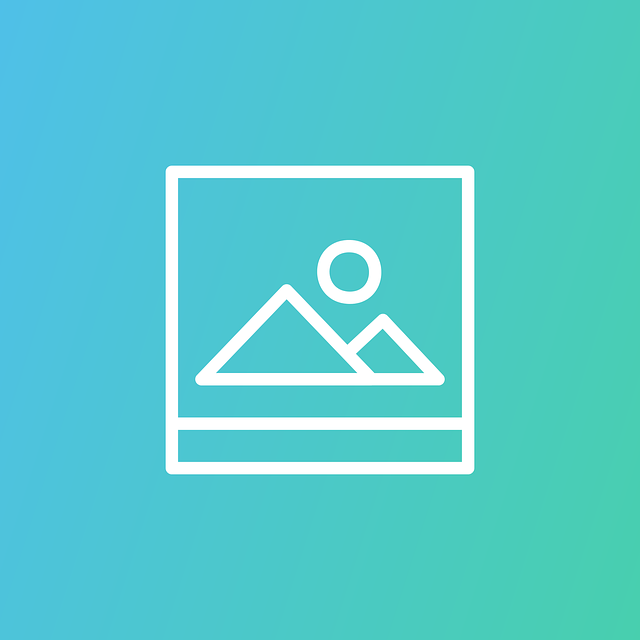 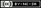 LaFave 2018-11-08
[Speaker Notes: Attribution-NonCommercial-ShareAlike 4.0 International
EdTechPicks.org 2018-12-03]
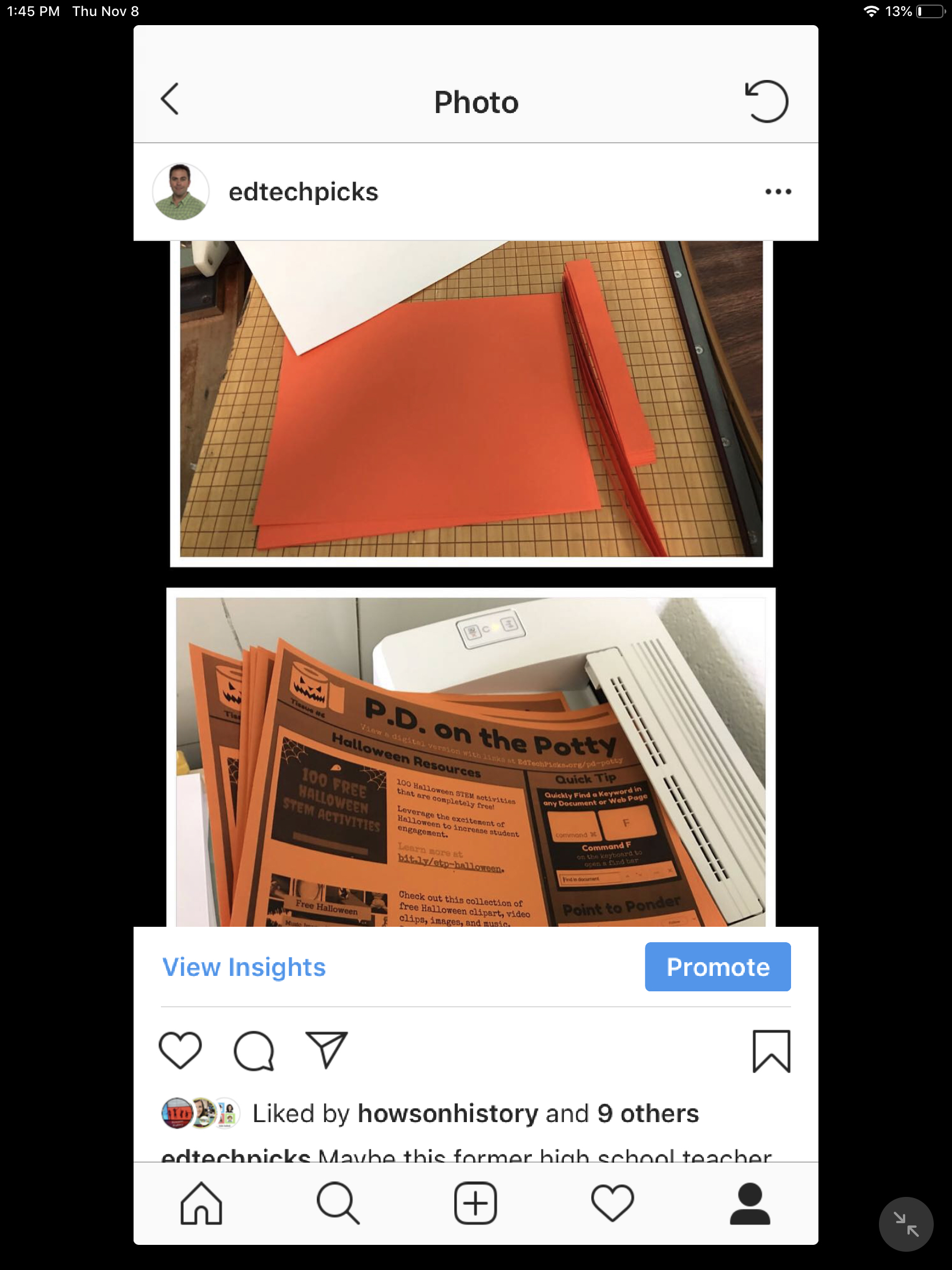 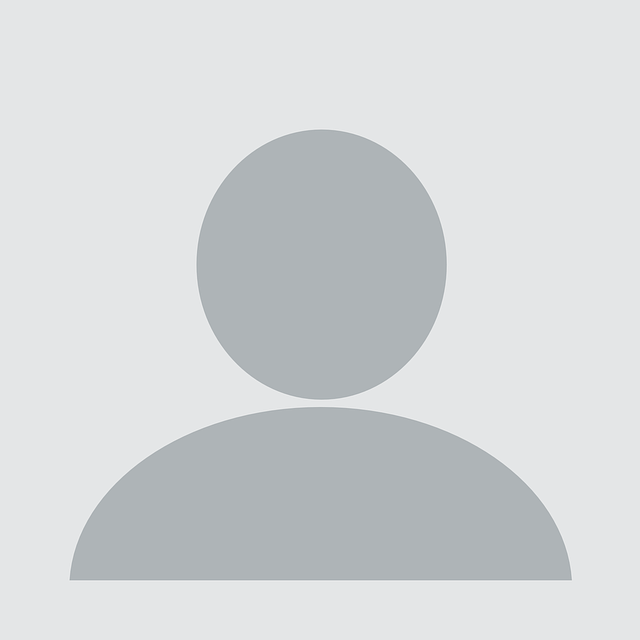 …
Name
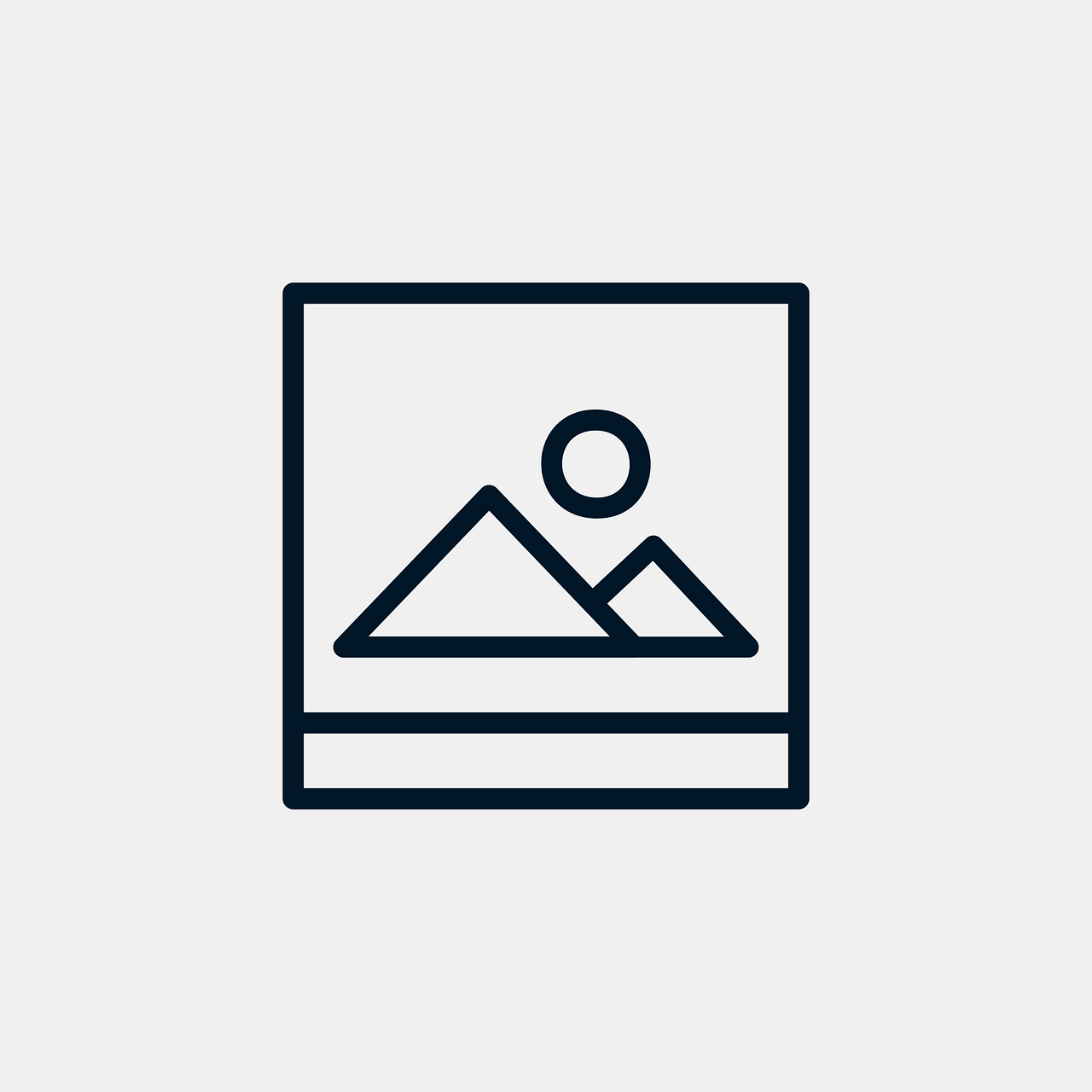 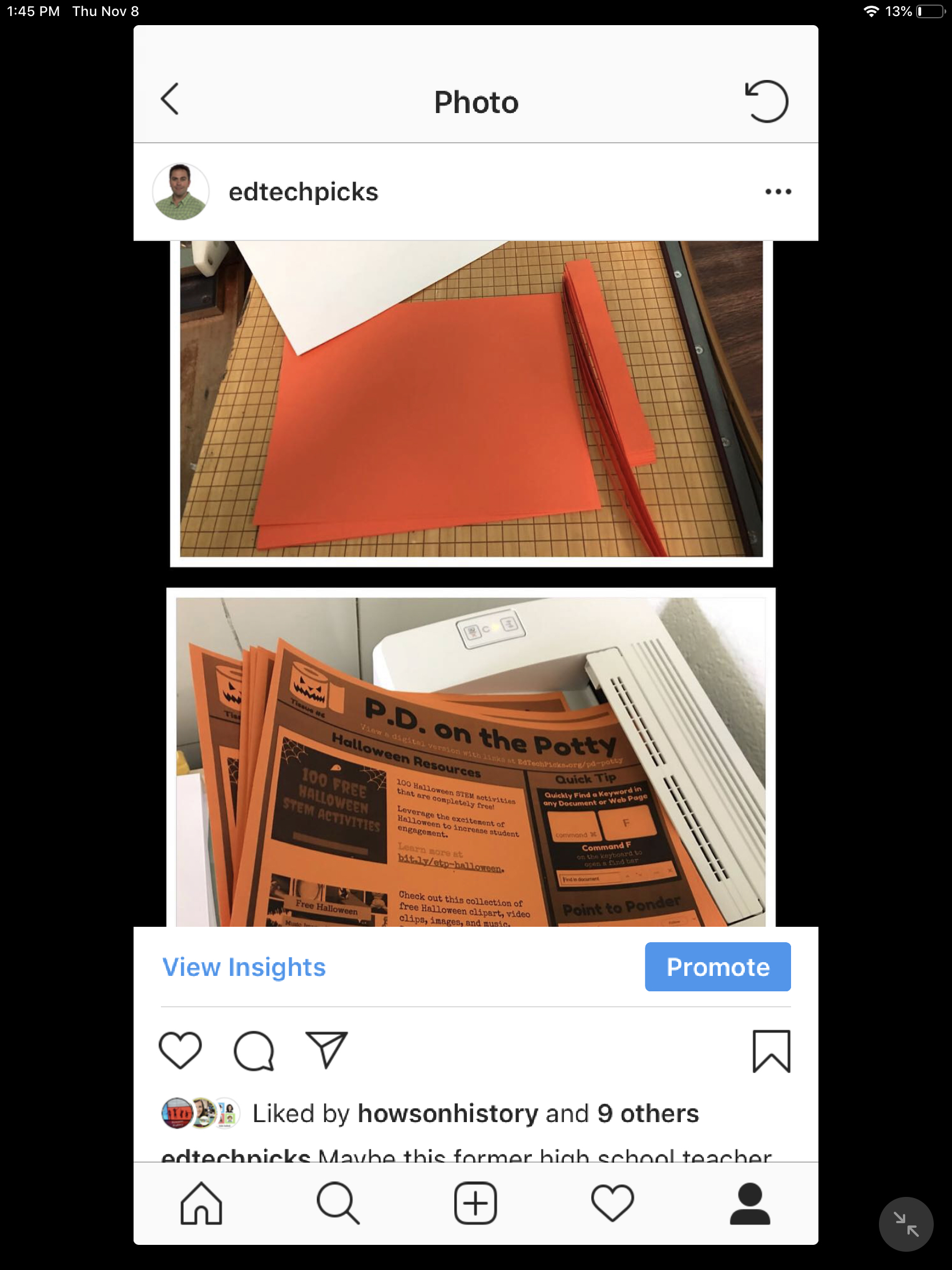 Liked by Names of people who liked the photo and 21 others
A short message about the photo. Don’t forget to use hashtags!
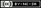 LaFave 2018-11-08
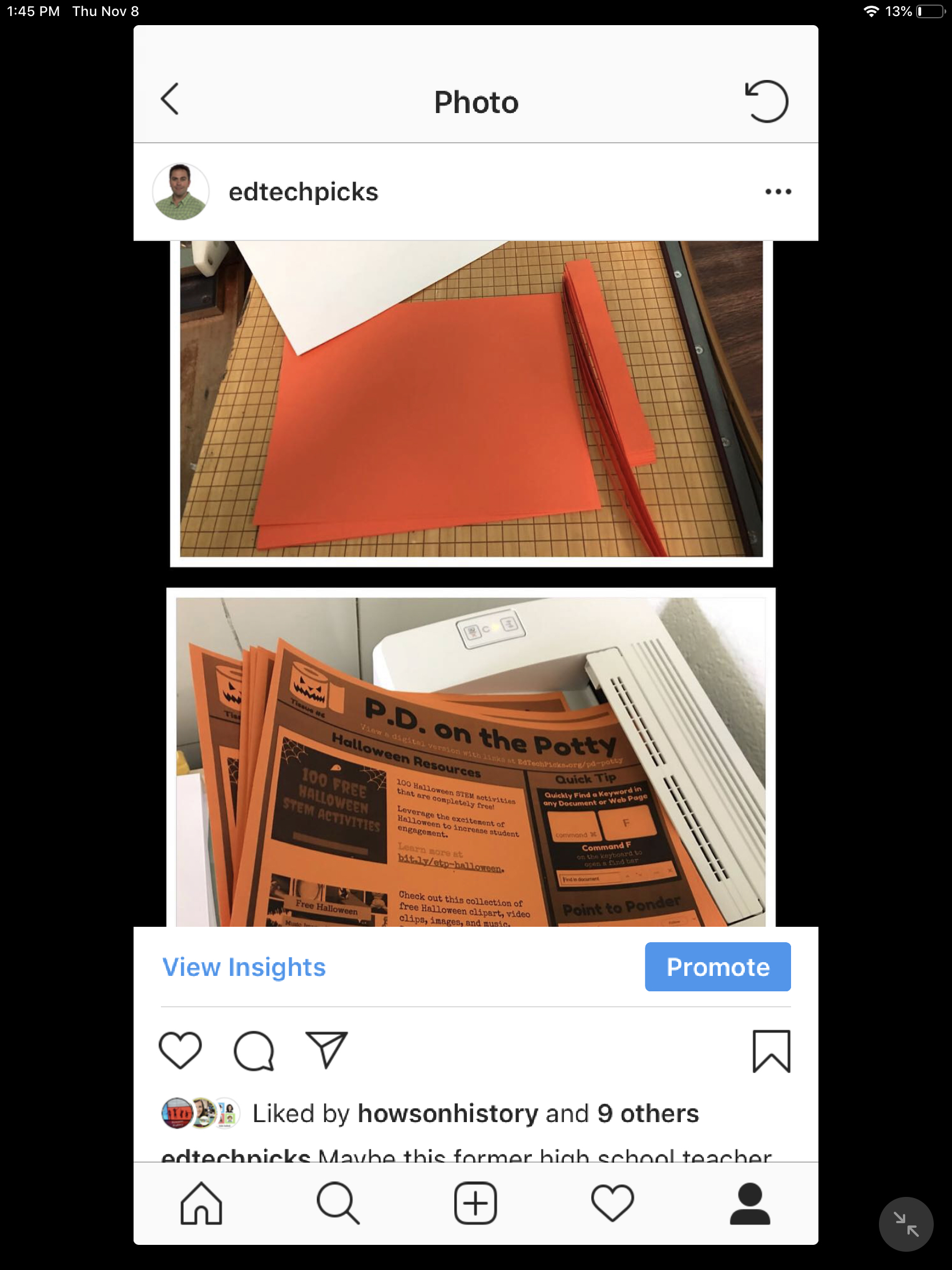 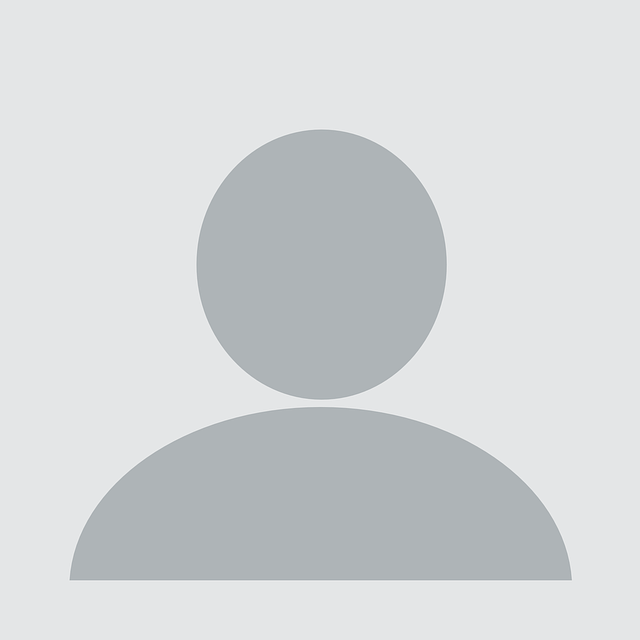 …
Name
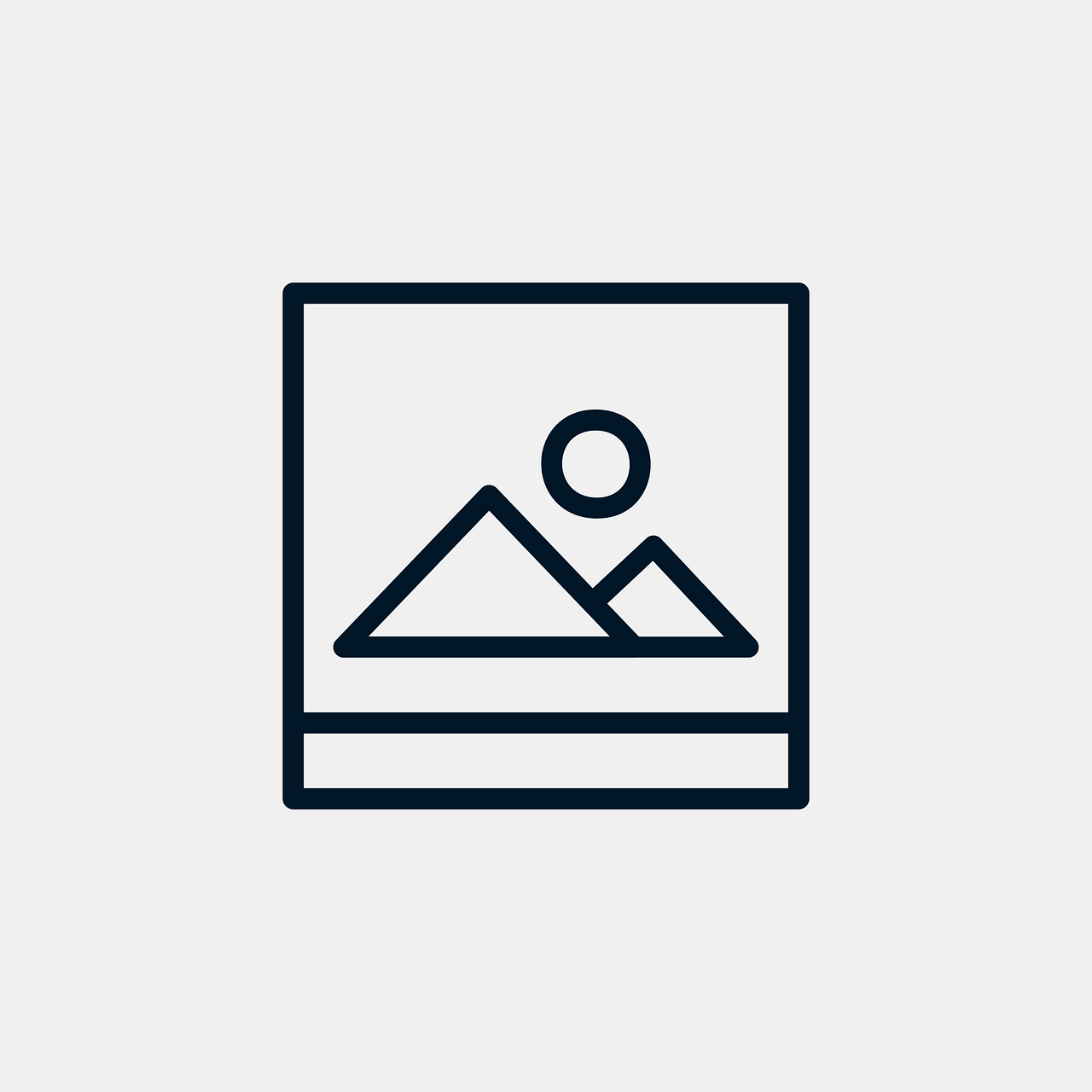 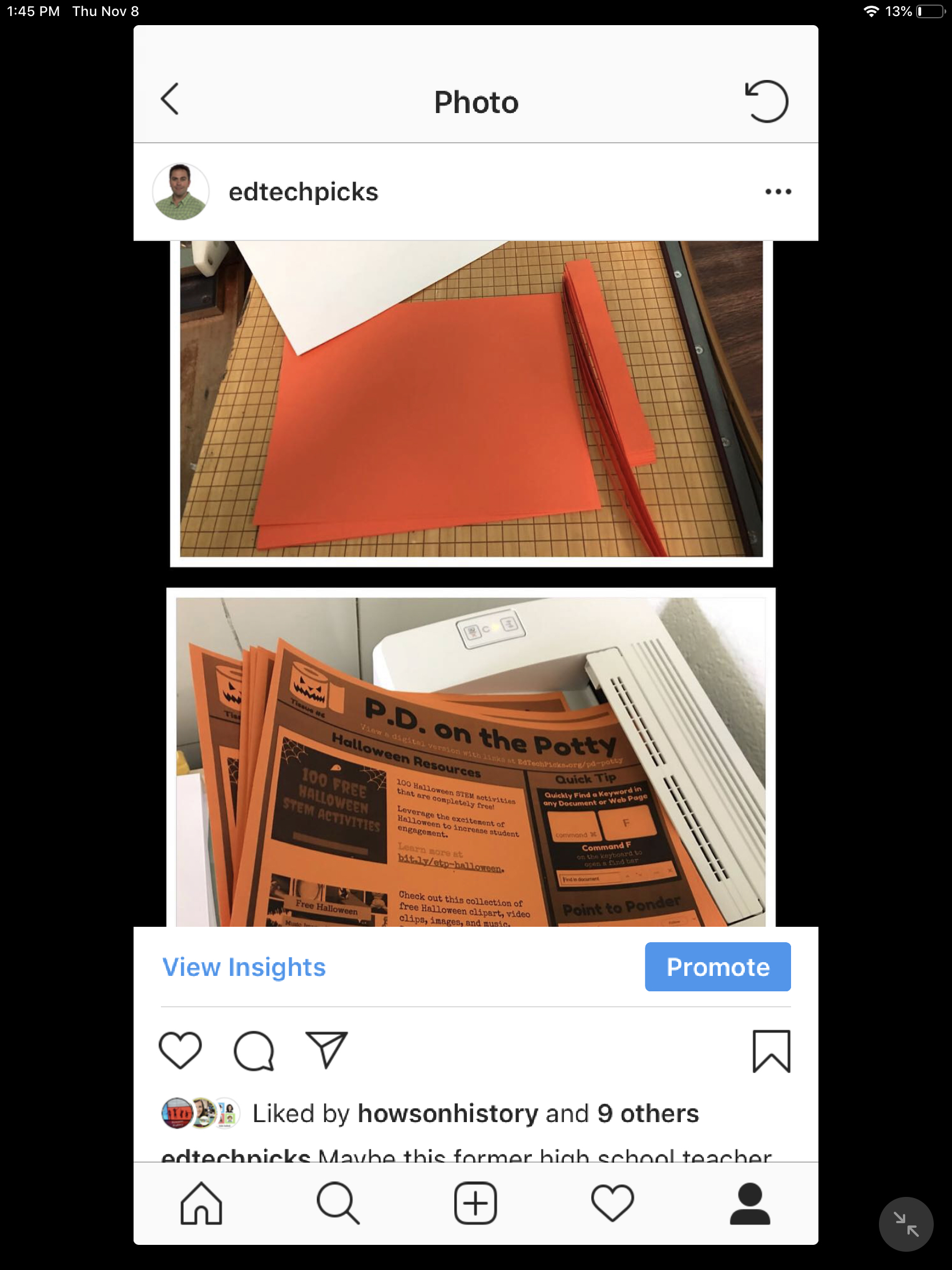 Liked by Names of people who liked the photo and 21 others
A short message about the photo. Don’t forget to use hashtags!
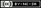 LaFave 2018-11-08
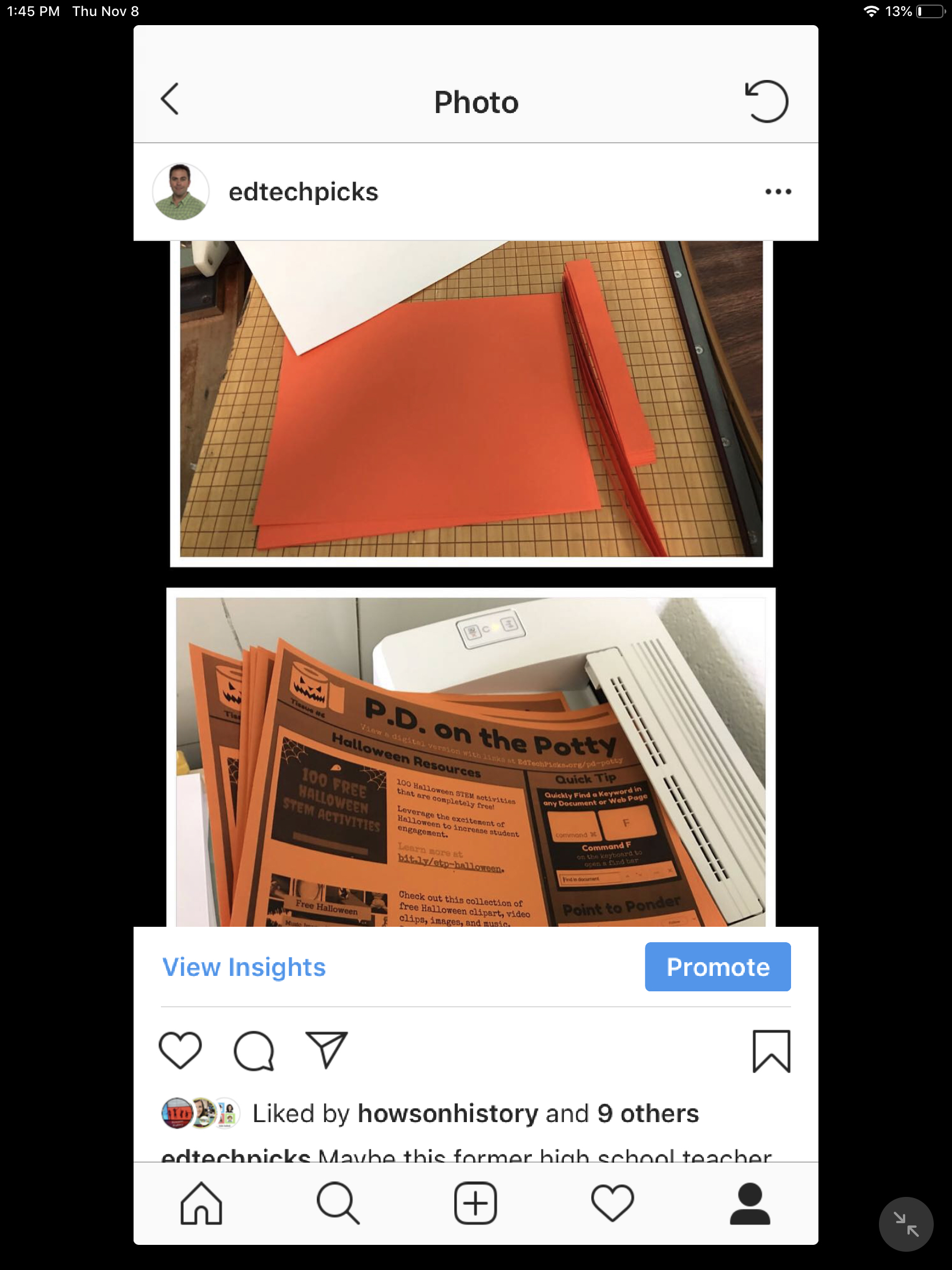 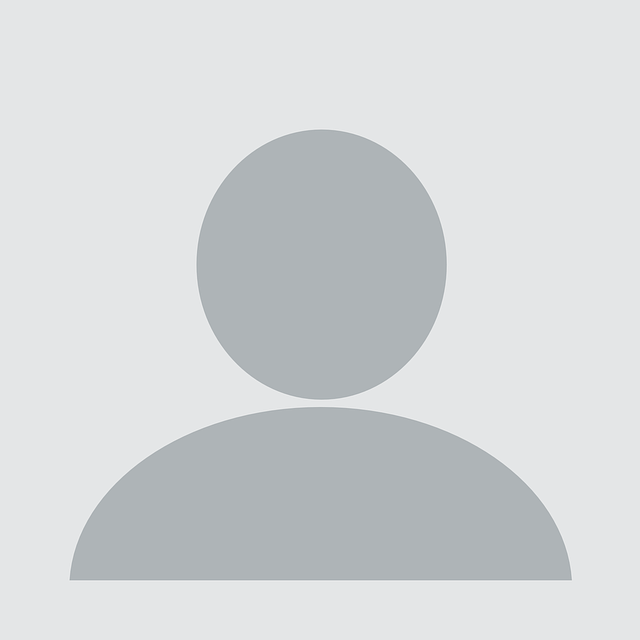 …
Name
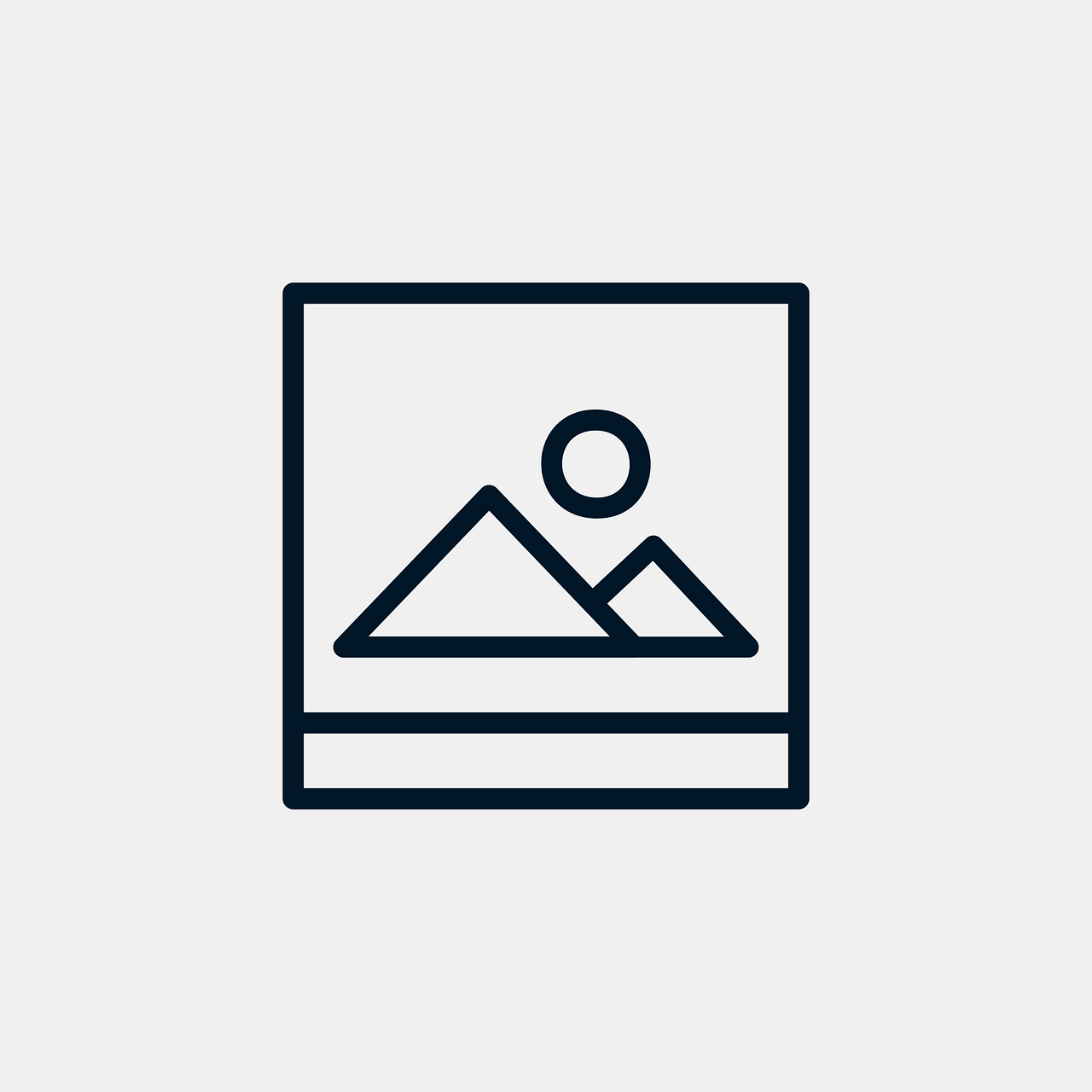 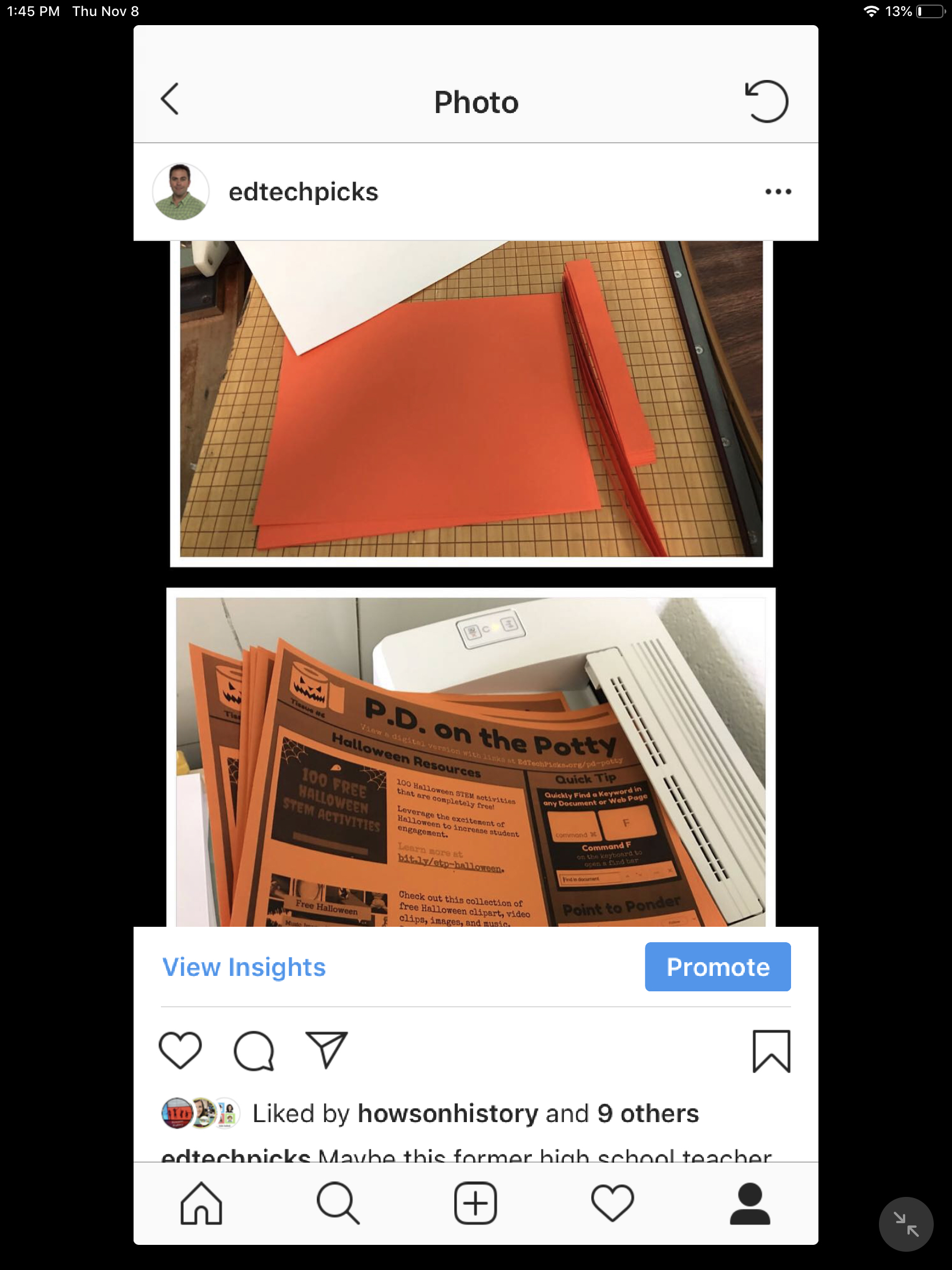 Liked by Names of people who liked the photo and 21 others
A short message about the photo. Don’t forget to use hashtags!
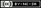 LaFave 2018-11-08
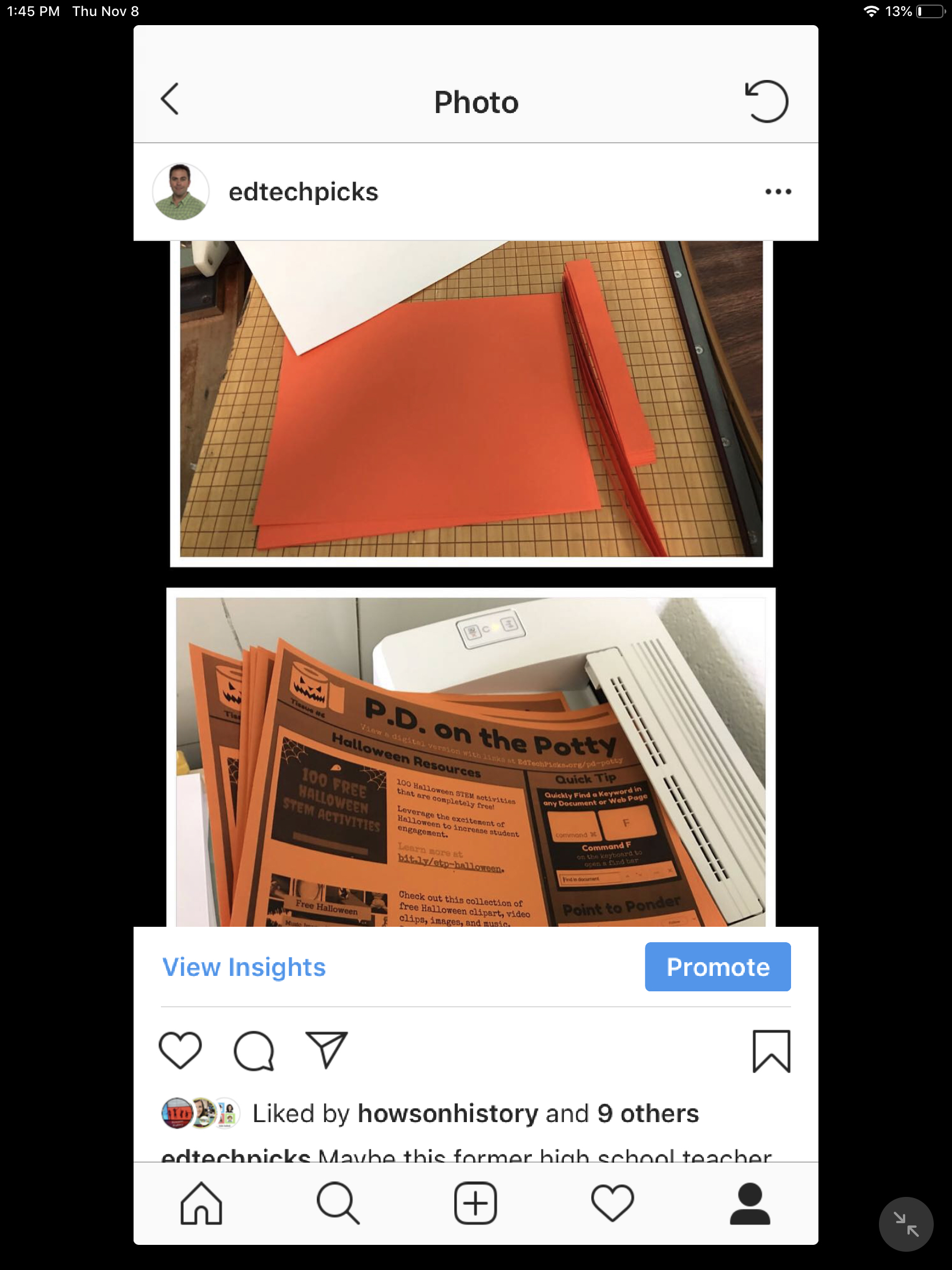 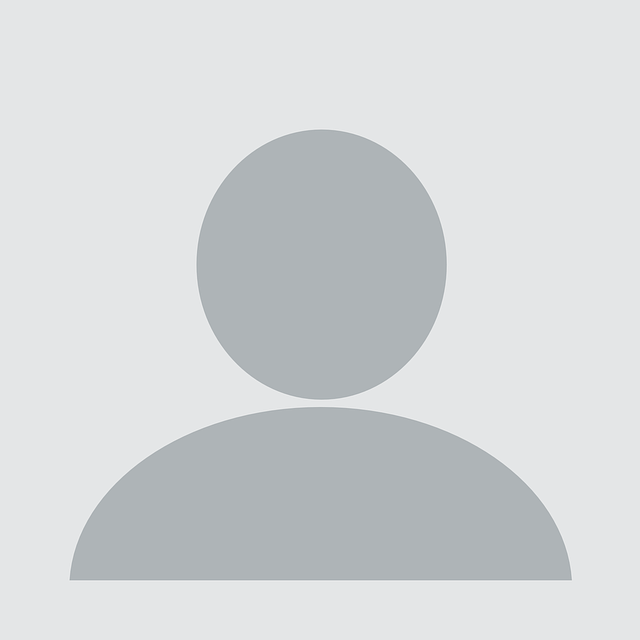 …
Name
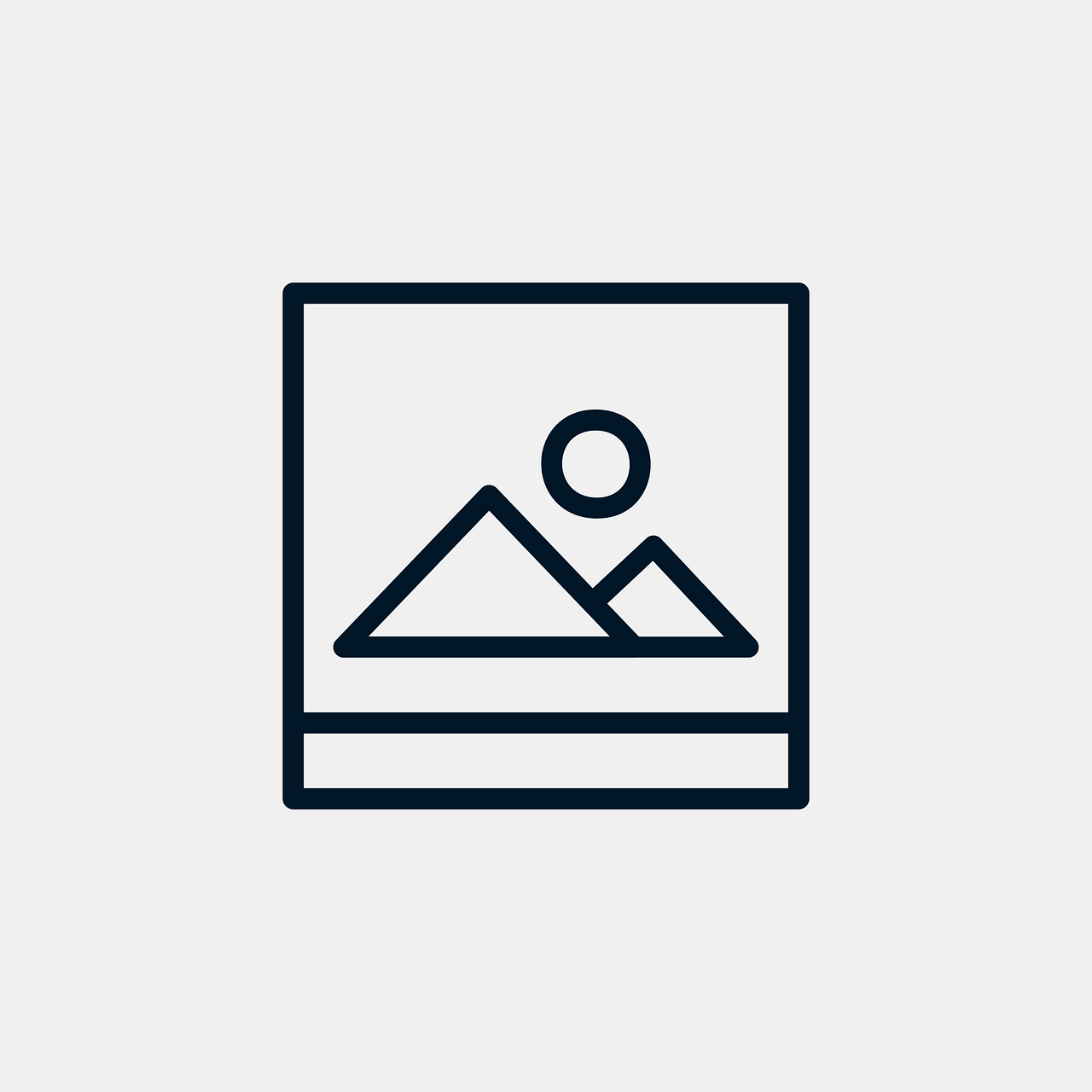 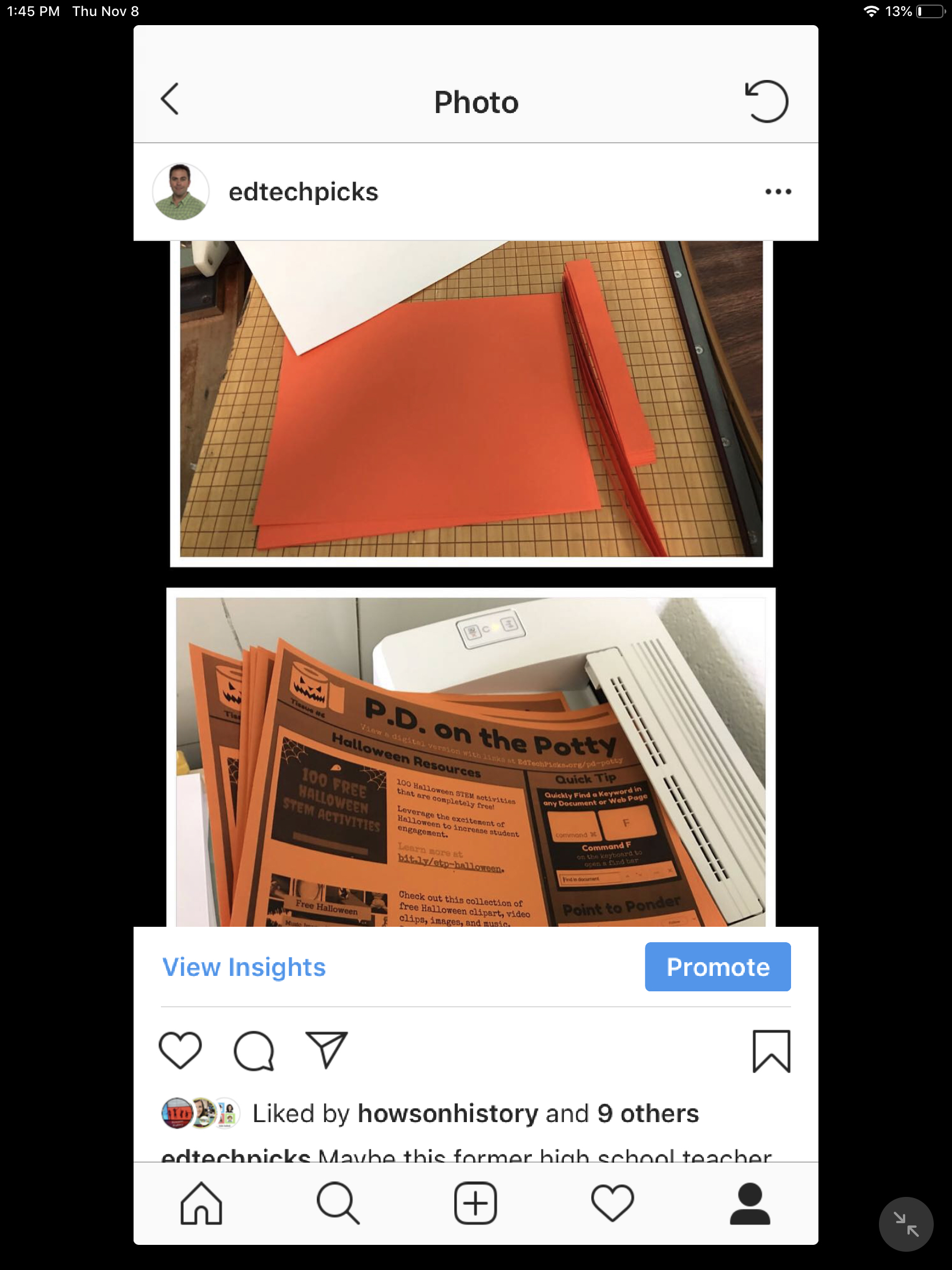 Liked by Names of people who liked the photo and 21 others
A short message about the photo. Don’t forget to use hashtags!
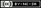 LaFave 2018-11-08
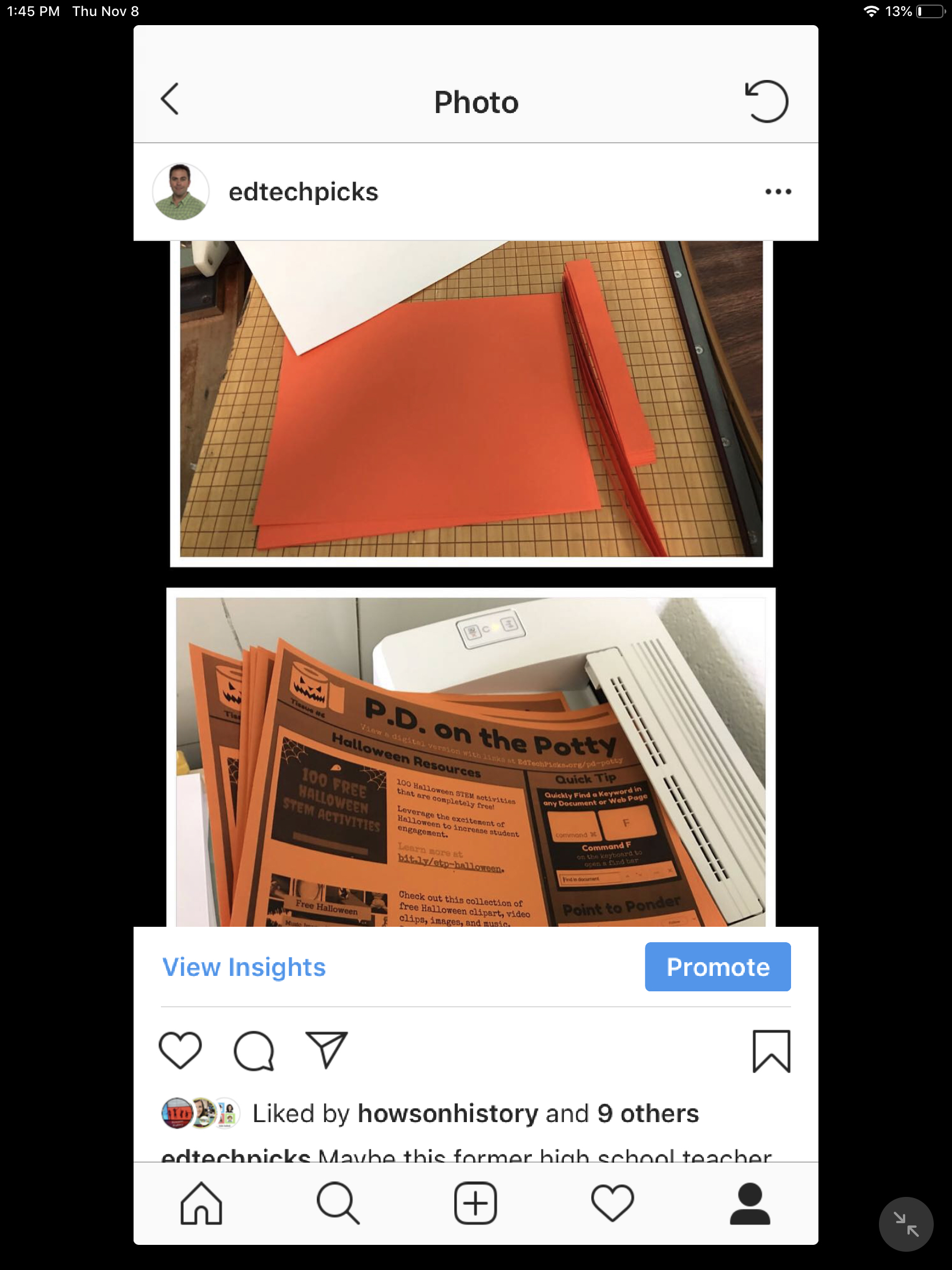 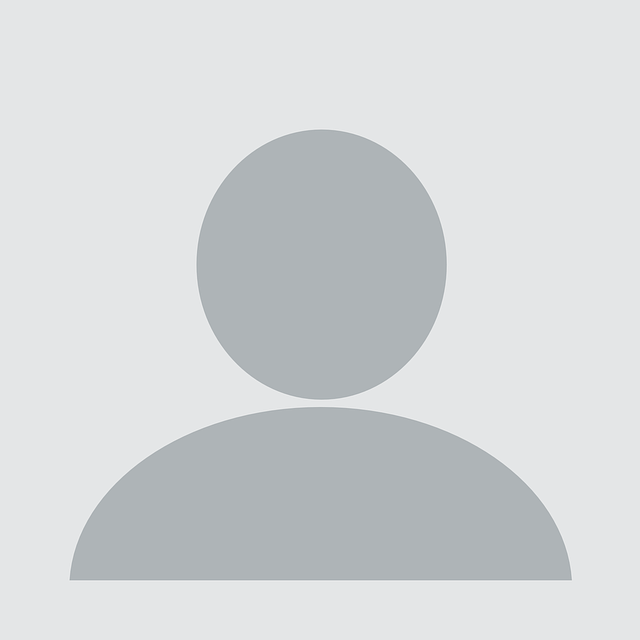 …
Name
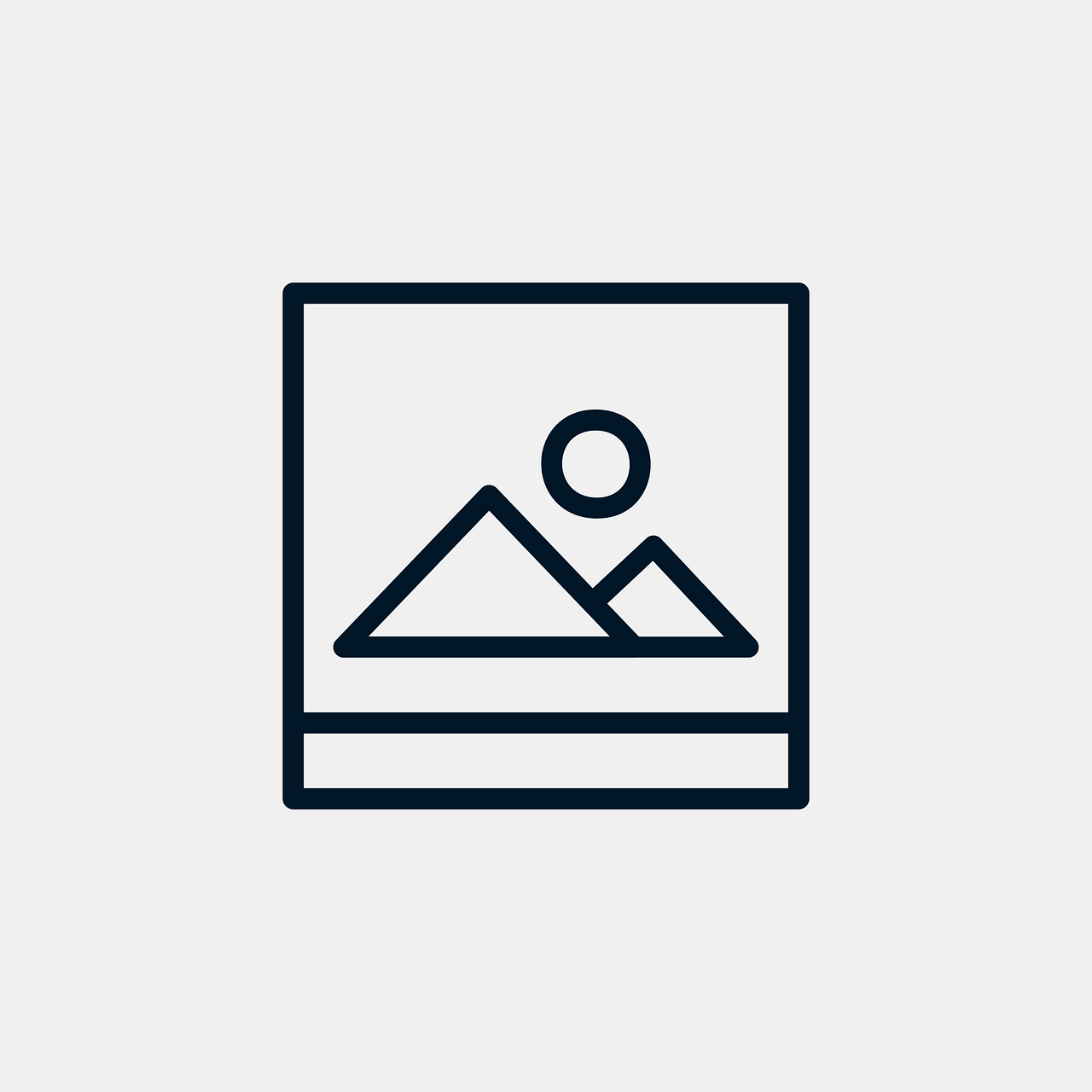 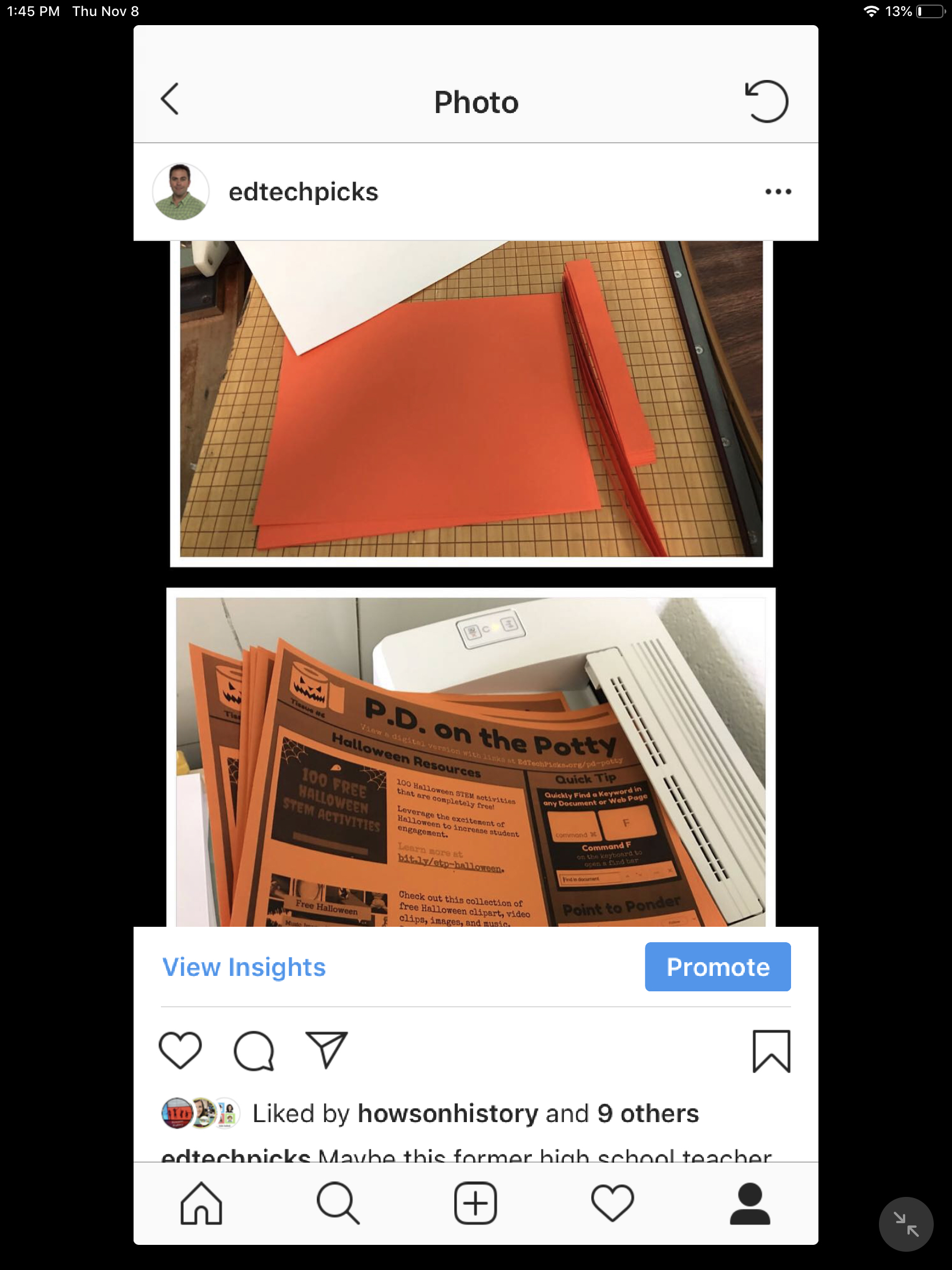 Liked by Names of people who liked the photo and 21 others
A short message about the photo. Don’t forget to use hashtags!
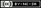 LaFave 2018-11-08
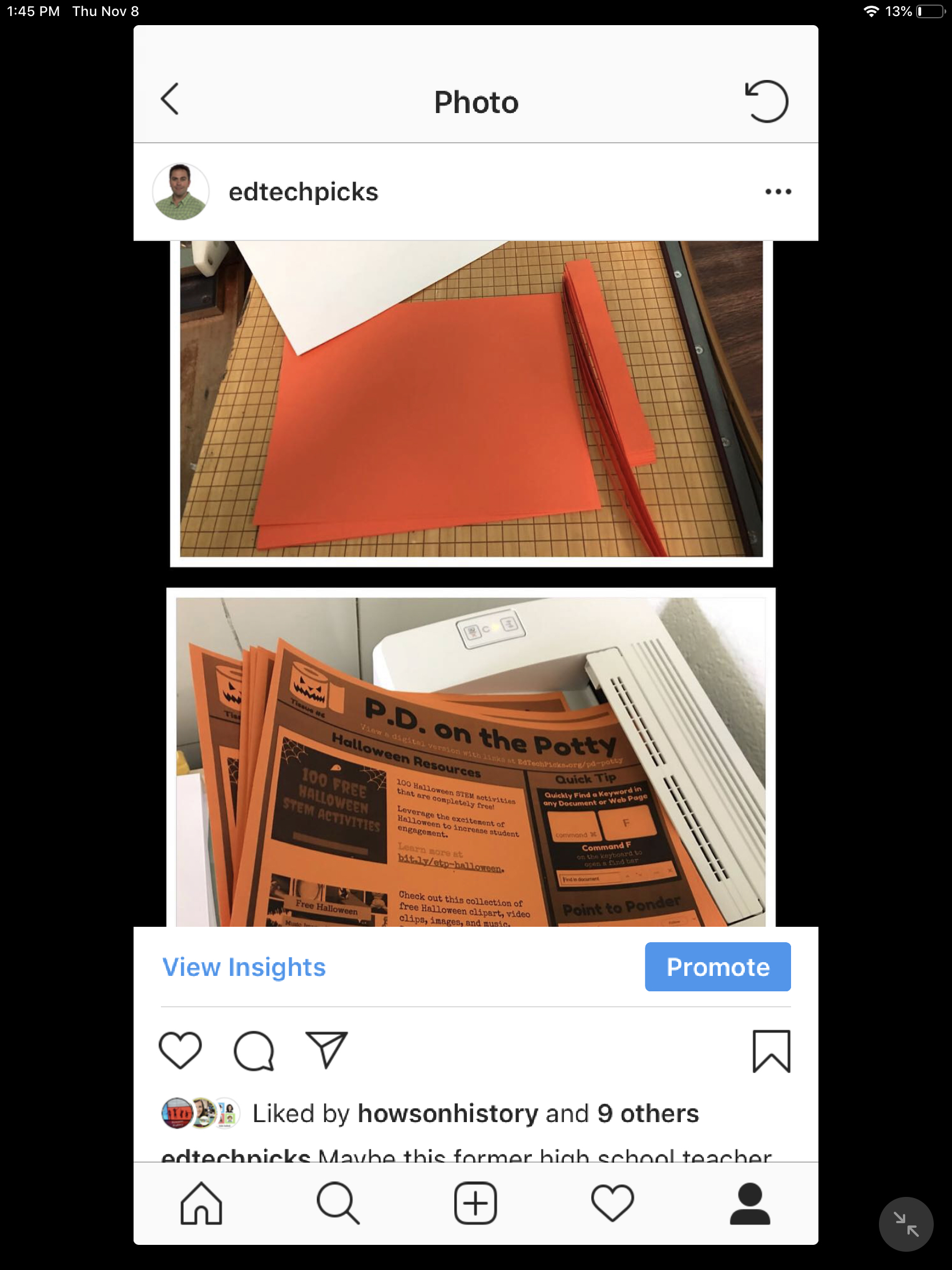 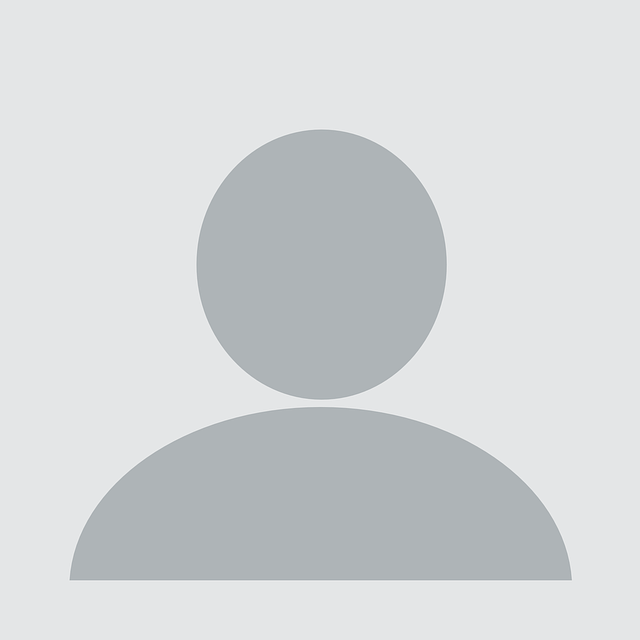 …
Name
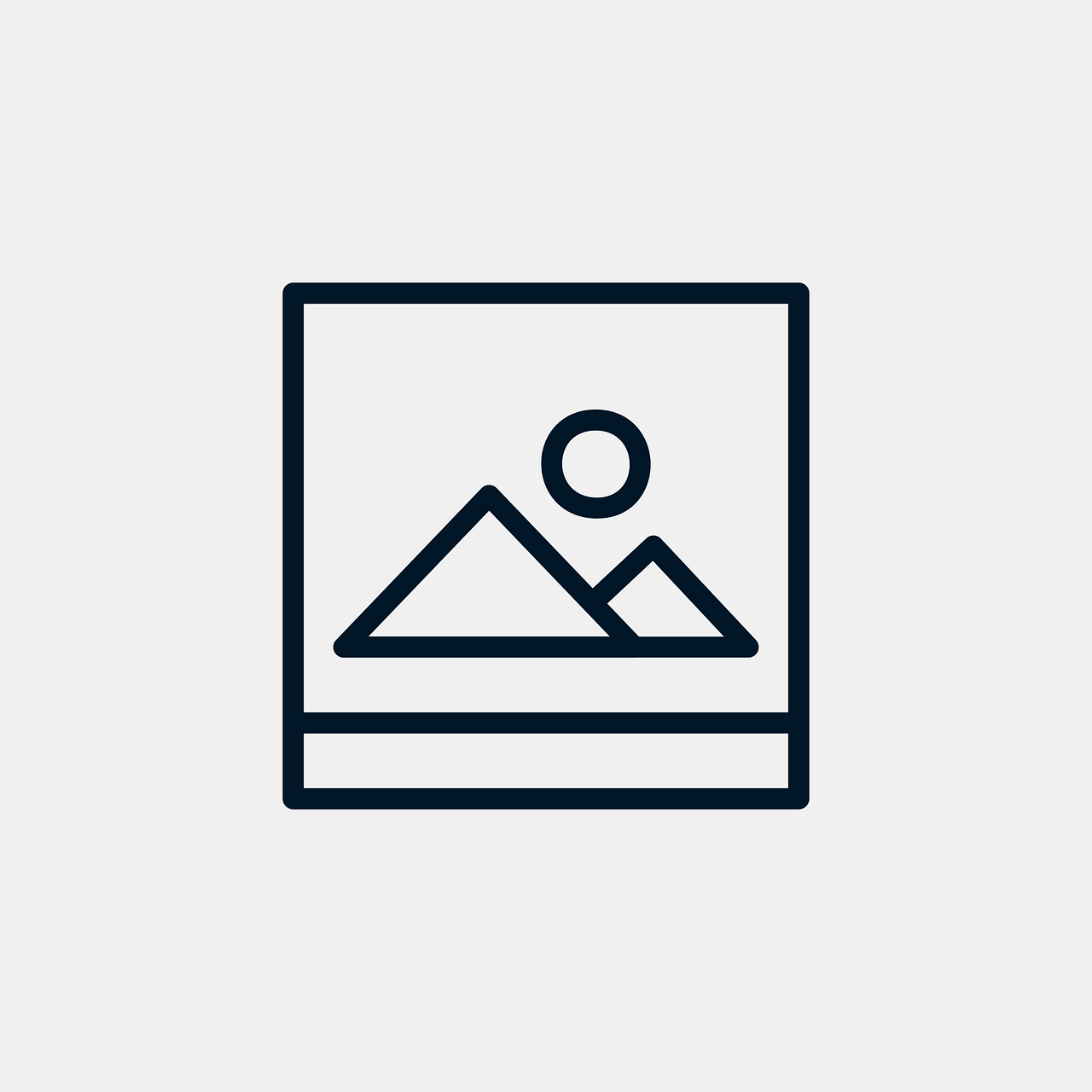 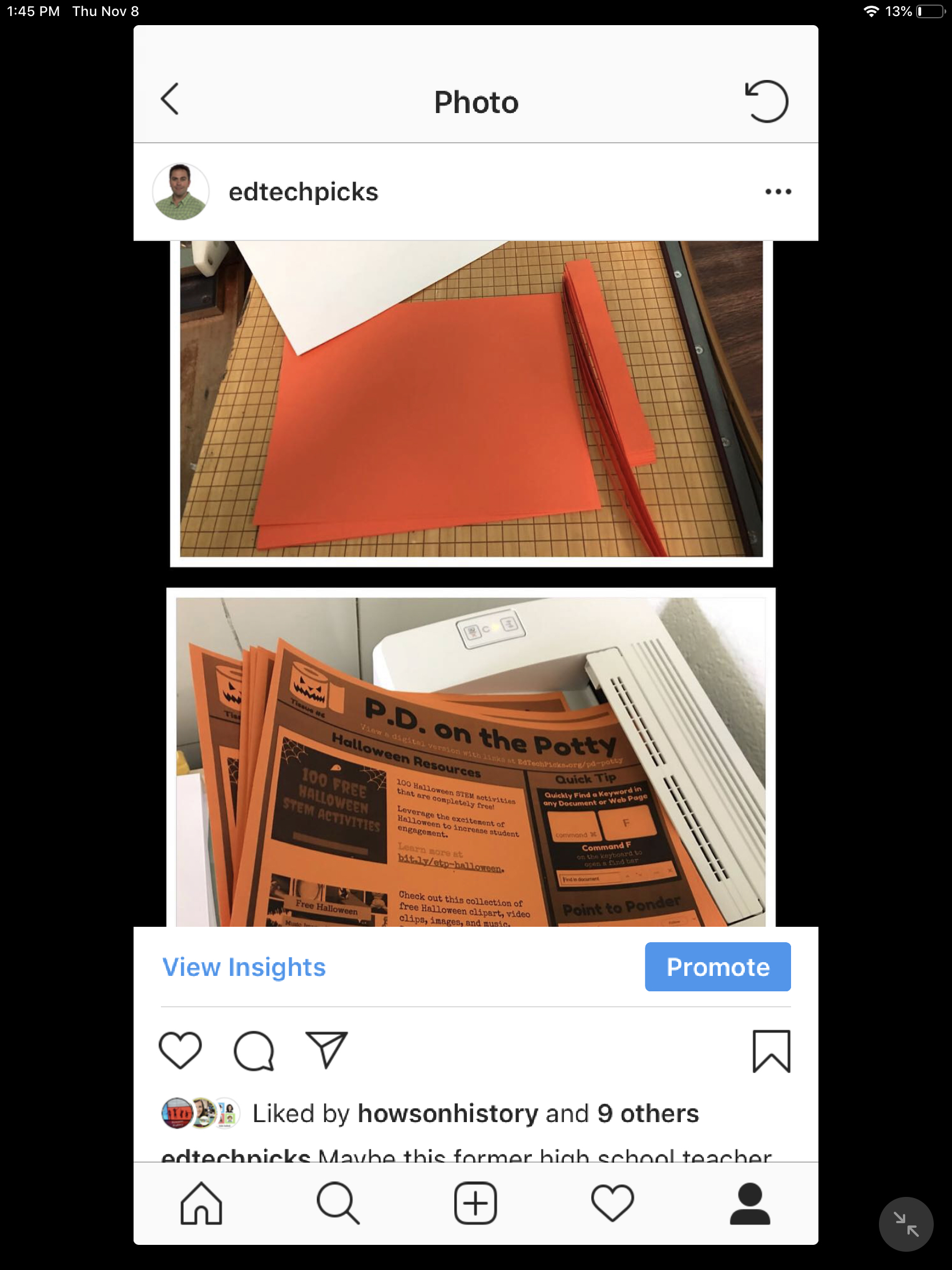 Liked by Names of people who liked the photo and 21 others
A short message about the photo. Don’t forget to use hashtags!
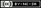 LaFave 2018-11-08